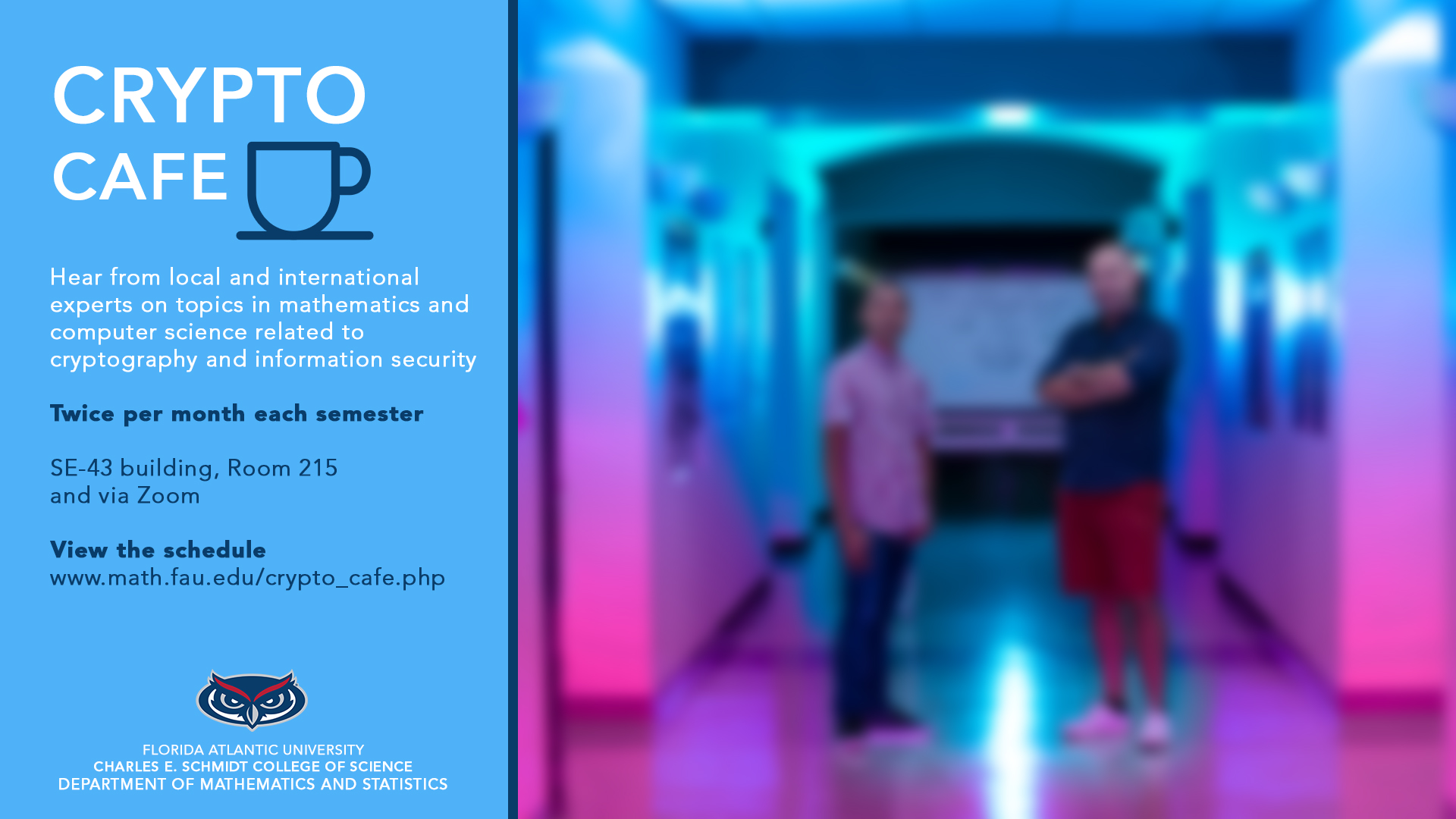 Thursday, March 13, 2025  |  10:00 AM

Title:  Human Factors In Cryptography

Ivana Trummova, Ph.D. candidate
Czech Technical University (CTU) in PragueCzech Republic  



https://researchseminars.org/